Развивающая предметно-пространственная среда в старшей группе в соответствии с ФГОС ДОМБДОУ «Березовский детский сад №2»                                                  Воспитатель: Ефремова Р.М.
Образовательная среда – совокупность условий, целенаправленно создаваемых в целях обеспечения полноценного образования и развития детей.
Развивающая среда – это необходимый фактор для развития ребенка. Чем богаче и насыщенней развивающая среда, тем интереснее и познавательнее в ней находиться ребенку.
Цель:
Достижение современного качества дошкольного образования, его соответствия актуальным и перспективным потребностям личности, общества и государства  на основе организации информационно-методических, материально-технических, организационно-содержательных условий для развития личностных качеств детей (активности, инициативности и др.)
Задачи:
Охрана и укрепление физического и психического состояния детей. 
Интеллектуальное развитие. 
 Эмоциональное благополучие каждого ребенка. 
 Создание условий для развития личности. 
Взаимодействие с семьей с целью повышения эффективности воспитательного процесса.
РПП среда в старшем дошкольном возрасте
Организация жизни и воспитание детей шестого года жизни направлены на дальнейшее развитие умения понимать окружающих людей, проявлять к ним доброжелательное отношение, стремиться к общению и взаимодействию. Предметно-развивающая среда группы организуется с учётом возможностей для детей играть и заниматься отдельными подгруппами. Пособия и игрушки располагаются так, чтобы не мешать их свободному перемещению.
Развивающая предметно-пространственная среда должна быть
содержательно-насыщенной;
развивающей;
 трансформируемой; 
полифункциональной;
вариативной; 
доступной; 
 безопасной;
здоровье сберегающей;
эстетически – привлекательной.
Центр сюжетно - ролевых игр
Центр патриотического воспитания
Центр театрализованных игр
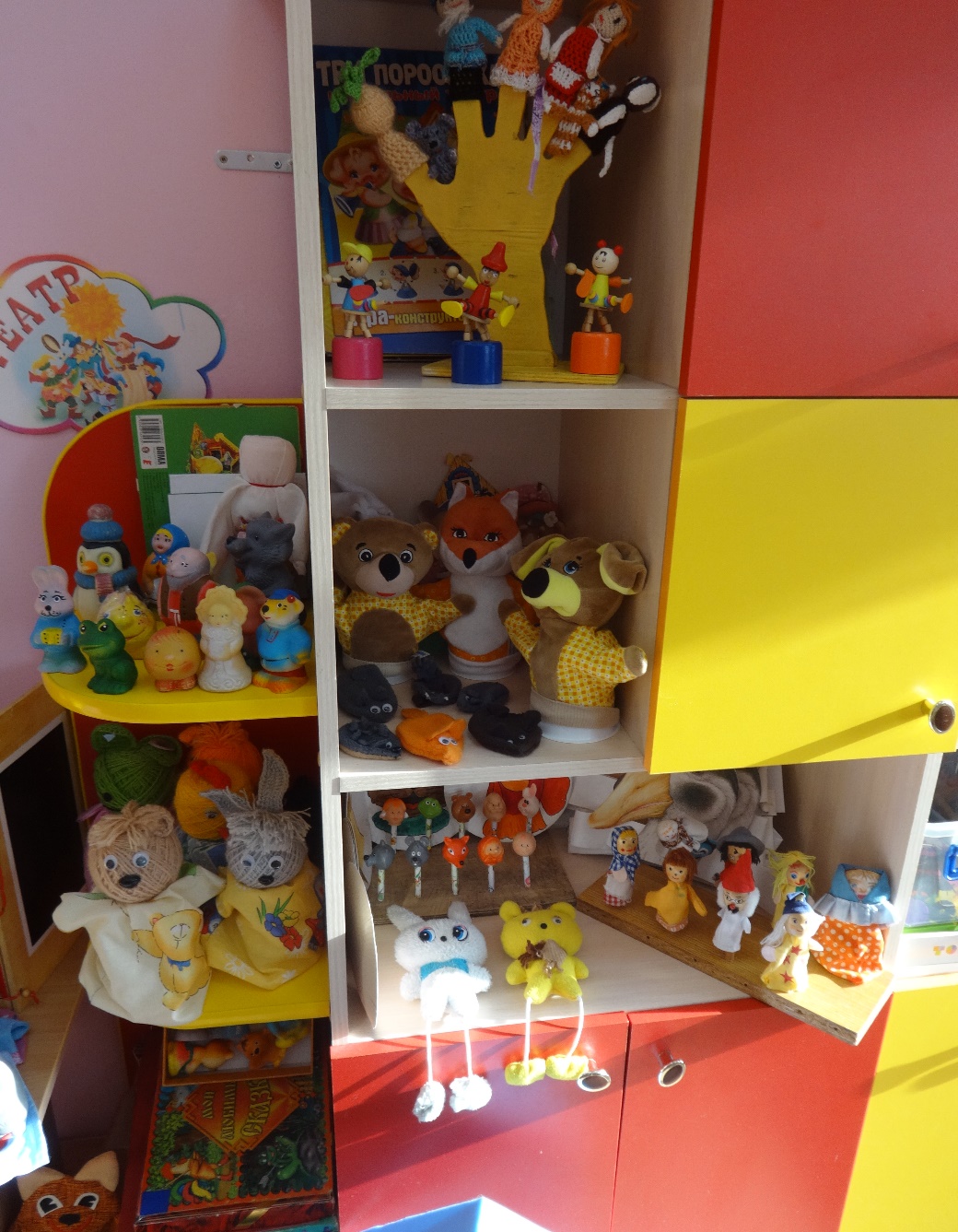 Центр книги
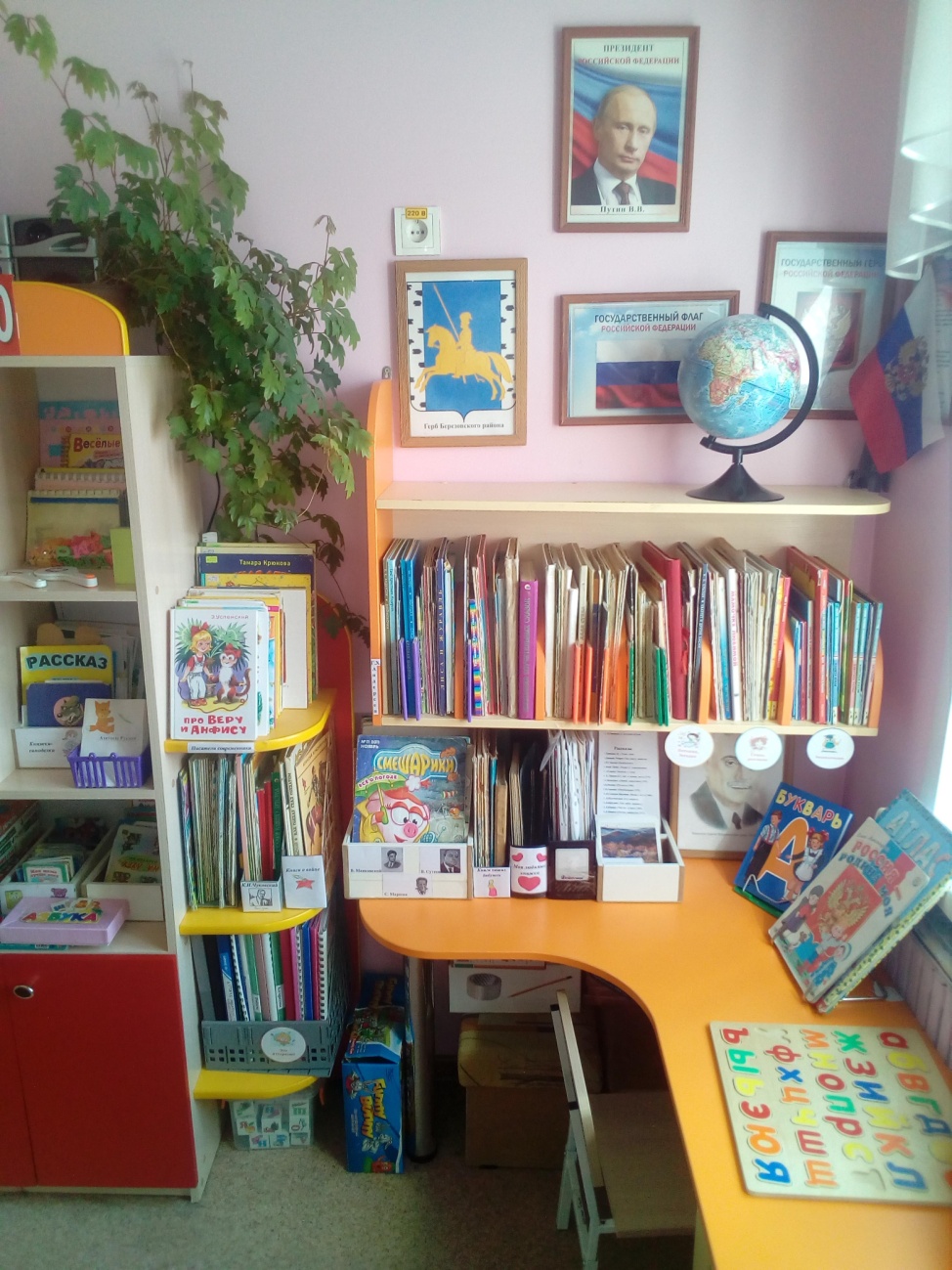 Книга – лучший друг ты мой,
Мне так радостно с тобой!
Я люблю тебя читать,
Думать, мыслить и мечтать!
Центр безопасности дорожного движения
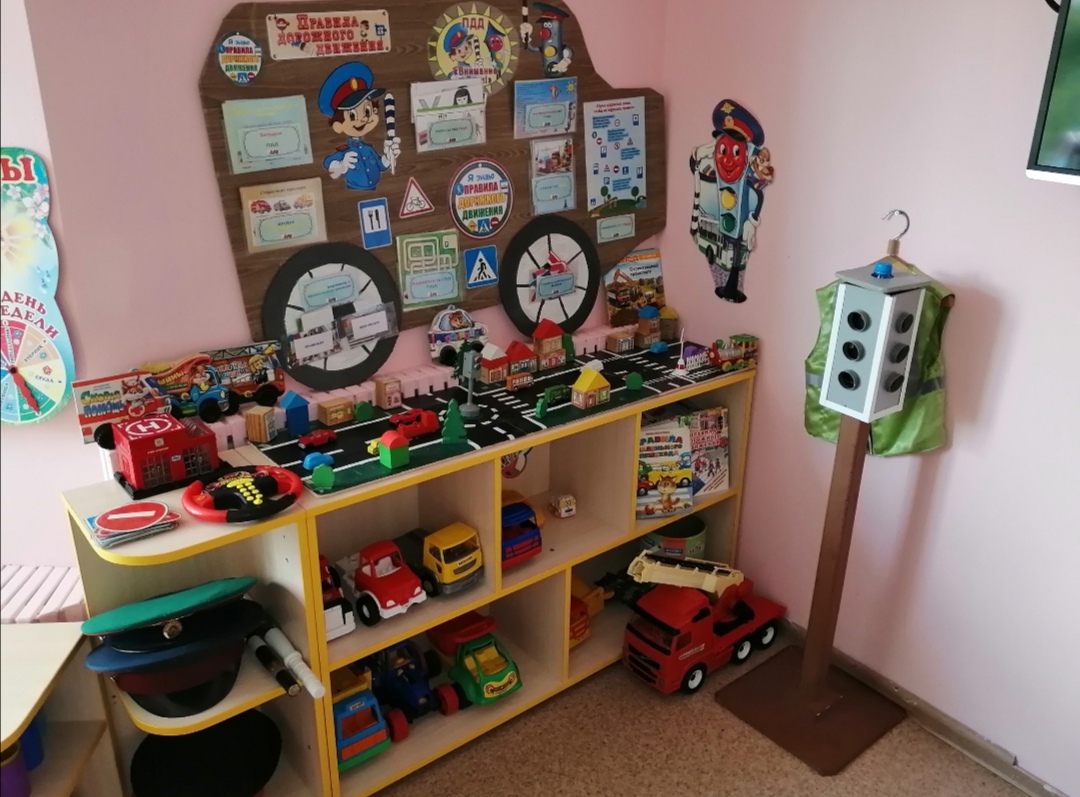 Центр экспериментирования
Центр творческой деятельности
Художником может быть я и не стану,Но вот рисовать, я люблю! Альбомы и ручки, мелки и тетрадиВсё в этом центре я найду!
Центр двигательной активности
В руки мы возьмём скакалку
Обруч, кубик или палку.
Все движения разучим
Станем крепче мы и лучше!
Центр конструирования
Центр творческой деятельности
Мини-музей «Красноярский край»
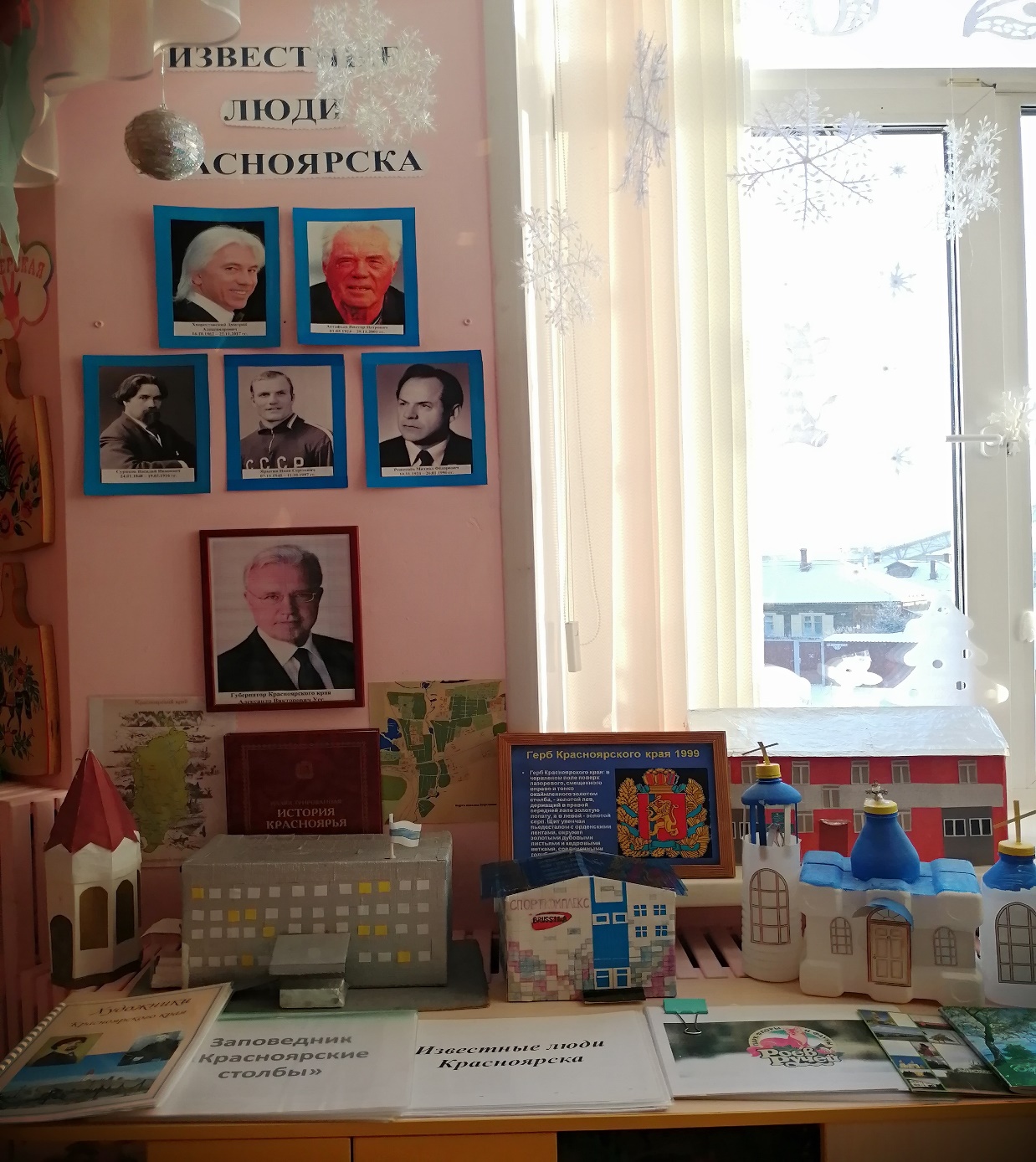 Работа с родителями
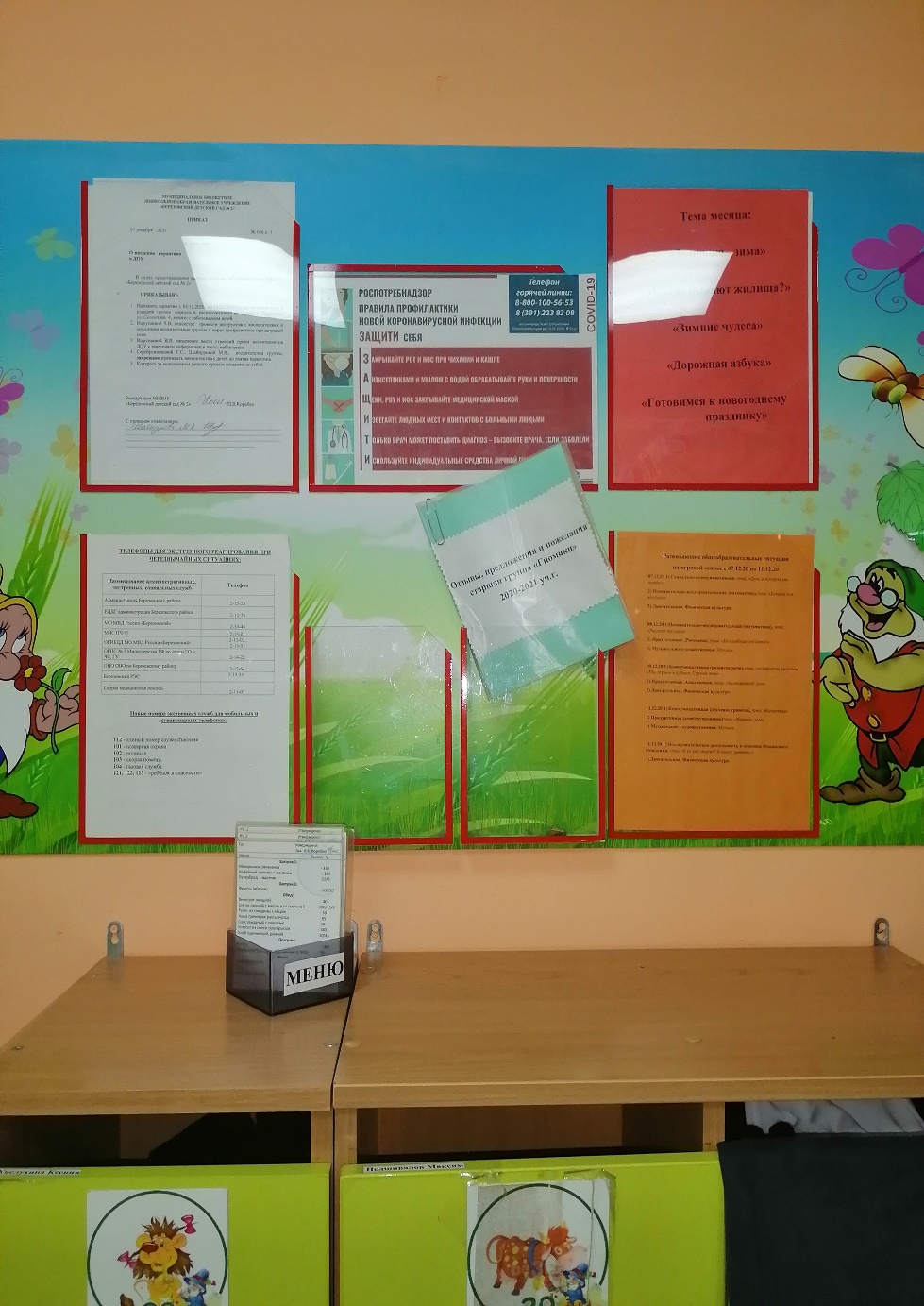 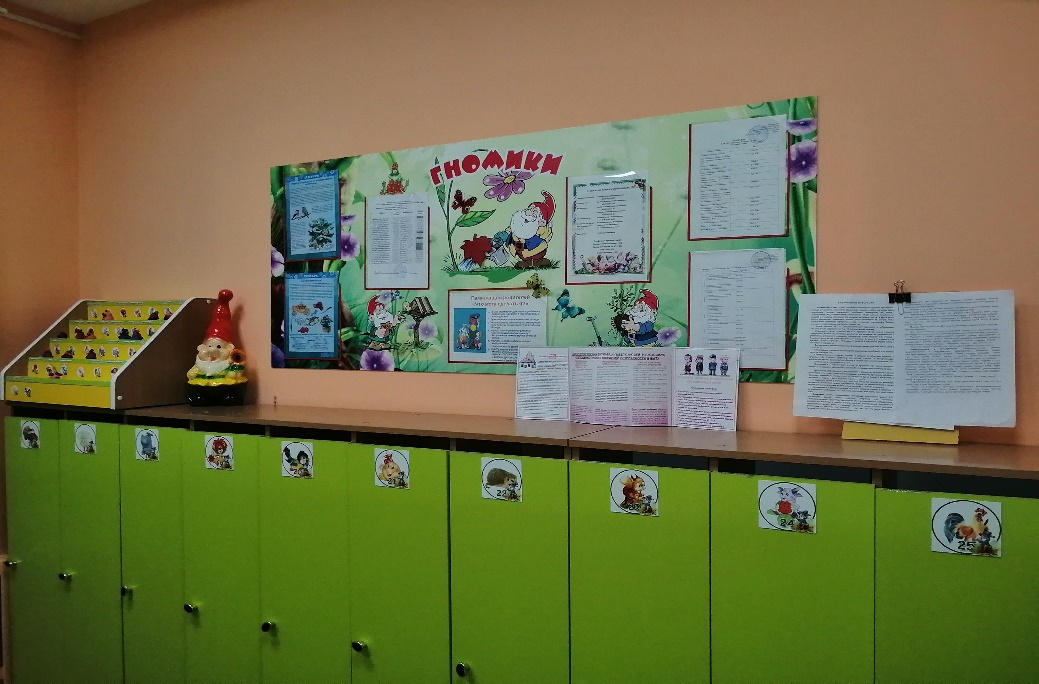 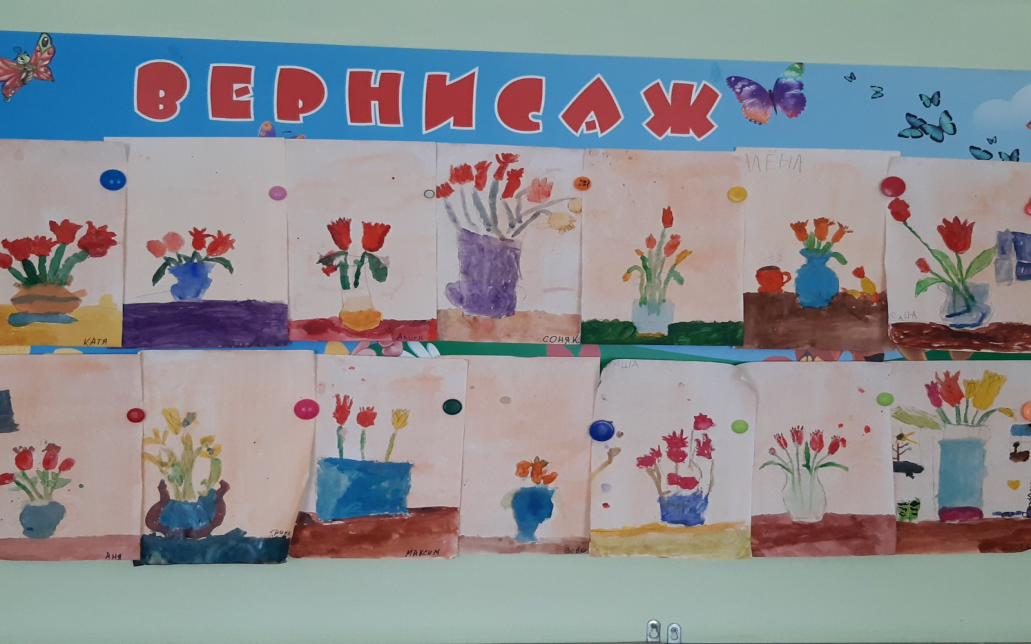 Методические разработки
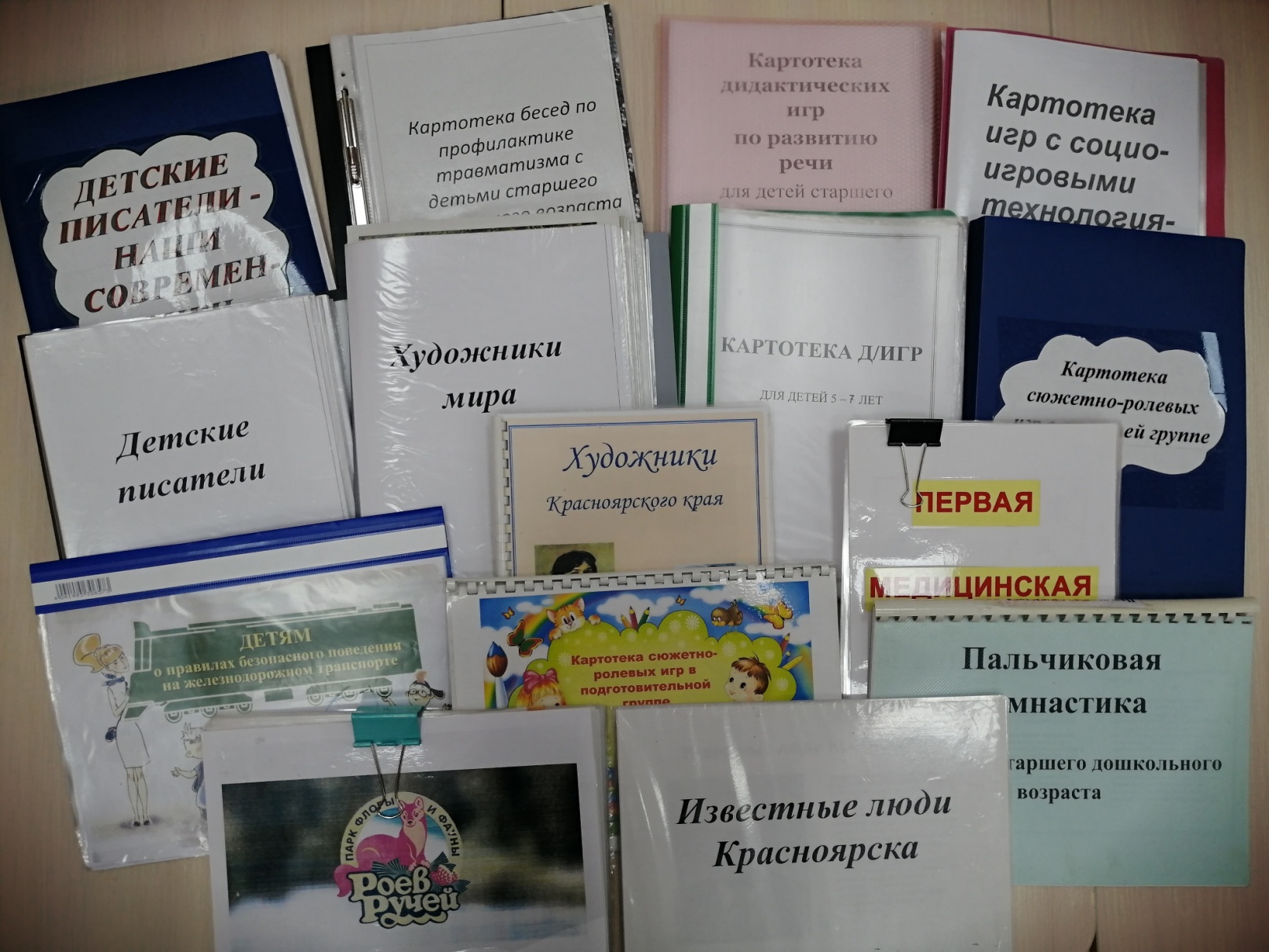 Таким образом, созданная нами предметно-развивающая среда  служит интересам и потребностям ребенка, обогащает развитие специфических видов деятельности, обеспечивает «зону ближайшего развития» ребенка, побуждает делать сознательный выбор, выдвигать и реализовывать собственные инициативы, принимать самостоятельные решения, развивать творческие способности, а так же формировать личностные качества воспитанников и их жизненный опыт.
Главной задачей воспитания дошкольников являются создание у детей чувства эмоционального комфорта и психологической защищённости. В детском саду ребёнку важно чувствовать себя любимым и неповторимым. Поэтому, важным является и среда, в которой проходит воспитательный процесс.